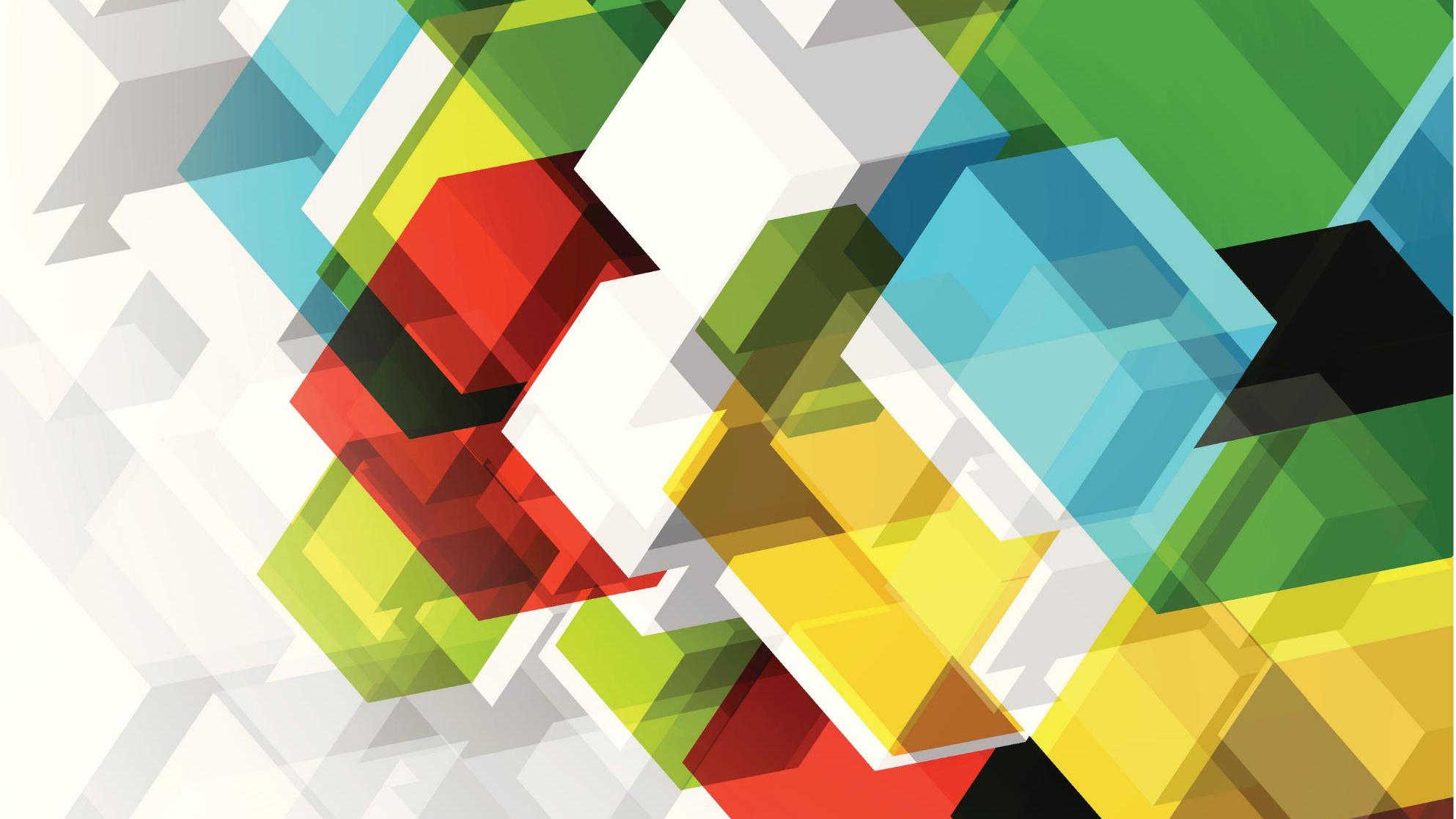 Media lcd proyektor
Dr. Aslan, M.Pd.I
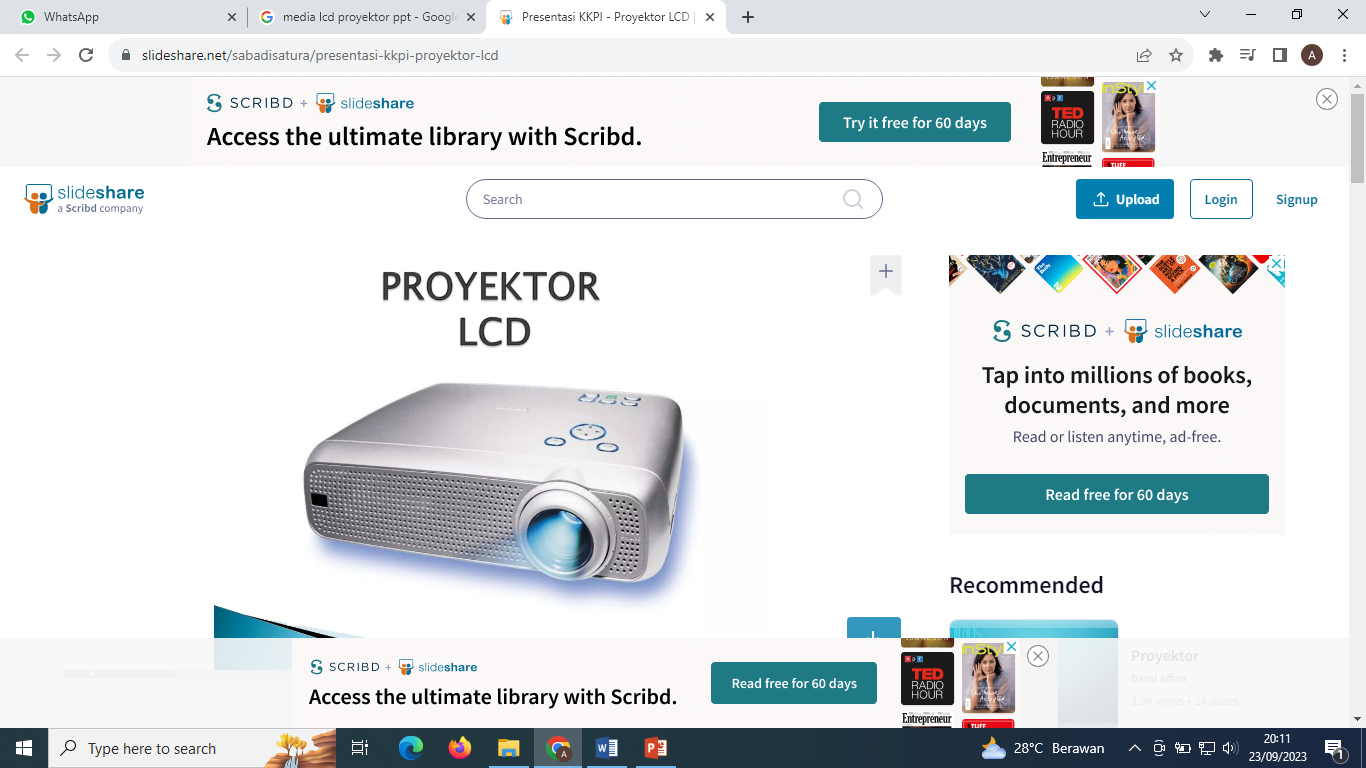 Proyektor LCD adalah suatu jenis proyektor video untuk menampilkan video, gambar, atau data computer di layar atau permukaan datar lainnya. Untuk menampilkan gambar, LCD (liquid crystal display) biasanya mengirim cahaya dari lampu halida loga melalui prisma yang memisahkan cahaya untuk tiga panel silicon poli- masing-masing untk komponen merah, hijau dan biru dari sinyal video.
Kelebihan media LCD proyektor
Memberikan tayangan gambar dan suara
Dapat menarik perhatian siswa
Mampu menghadirkan contoh dengan nyata
Memberikan kemudahan dalam menyajikan materi dengan media yang sulit.
Kekurangan media LCD proyektor
Memakan waktu yang lama karena asyik, atau karena belum mengetahui aturan pelaksanaan
Dalam menggambarkan contoh sosial yang nyata yang terjadi dimasyarakat, ditakutkan dapat memberikan pemahaman yang salah kepada siswa
Kebanyakan tayangan LCD hanya melibatkan beberapa orang siswa saja, padahal keterlibatan seluruh siswa amatlah penting agar proses belajar bisa lebih efektif dan efisien.
LCD Proyektor hanya mampu menyajikan komunikasi satu arah.
LCD Proyektor pada saat disiarkan akan berjalan terus dan tidak ada kesempatan untuk memahami pesan-pesannya sesuai dengan kemampuan individu siswa.
Guru tidak memiliki kesempatan untuk merevisi film sebelum disampaikan
Layar proyektor tidak mampu menjangkau kelas besar sehingga sulit bagi semua siswa untuk melihat secara rinci gambar yang disiarkan. 
Kekhwatiran muncul bahwa siswa tidak memiliki hubungan pribadi dengan guru, dan siswa bisa jadi bersikap pasif selama penayangan.
Bagian-bagian media LCD Proyektor
LCD bekerja berdasarkan prinsip pembiasaan cahaya yang dihasilkan oleh panel-panel LCD. Panel ini dibuat secara terpisah berdasarkan warna-warna dasar, hijau, biru sehinga terdapat 3 panel LCD dalam sebuah proyektor.
Cara mengoperasikan media LCD Proyektor
Hidupkan computer (laptop, note book)
Hidupkan proyektor 
Sambungkan tali kabel yang ada pada proyektor ke computer 
Tinggal stel pada bagian stel yang ada di LCD.
MANFAAT DAN KEGUNAAN MEDIA LCD PROYEKTOR DALAM PEMBELAJARAN
Menjadikan proses belajar mengajar lebih efektif dan efisien
Tujuan pembelajaran akan lebih mudah tercapai
Peserta didik akan lebih mudah memahami materi yang disampaikan
Situasi kelas menjadi kondusif karena siswa perhatiannya tertuju pada hasil dari gambar dari proyektor
Antusias belajar lebih tinggi
Suasana kelas lebih menyenangkan.
Sekian dan terima kasih